النّكرةُ والمعرفةُ
من أنواعِ المعرفةِ: ( العَلمُ، والمُعرَّفُ بـ «أل»)
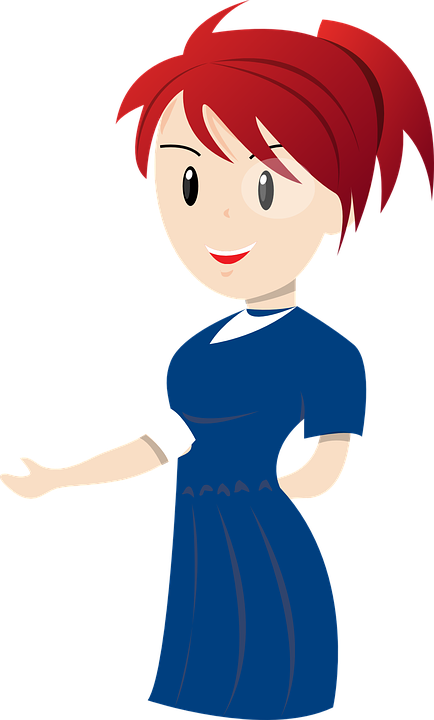 * التّعريف: 
الاسمُ من حيث التّعريفِ والتّنكيرِ نوعانِ: 

1ـ نكرةٌ: ما دلّ على شيْءٍ غيرِ معيّنٍ و غيرِ معروفٍ.
مثل: امرأةٌ، دفترٌ، مكتبٌ، عاملٌ.
2ـ معرفةٌ: ما دلَّ على شيْءٍ معيّنٍ ومعروفٍ.
مثل: المكتبُ، الدّفترُ، أسامةُ، العراقُ، عمّانُ، أنا، هذا، الّذي.
تأمّل الجمل الآتية:
جاءتْ معلّمةٌ إلى الصّفِّ.
شاهدْتُ رجلًا في المسرحِ.
عثرتُ على دينارٍ في السّوقِ.
لاحظ الكلمات الّتي تحتها خطّ في الجُمل السّابقة: 
هل هي أسماءٌ أم أفعالٌ؟          ( أسماءٌ )
هل دلّت هذه الأسماء على شيءٍ محدّدٍ؟     ( لا )
إذن تستنتج أنّ النّكرة اسمٌ يدلّ على عموم وغير معيّن.
تأمّل الجُمل الآتية:
فازتْ مريمُ بجائزةٍ ثمينةٍ.
عمّانُ عاصمةٌ جميلةٌ.
يُعدُّ الكتابُ خيرُ صديقٍ.
لاحظ الكلمات الّتي تحتها خطّ في الجُمل السّابقة:
هل هي أسماءٌ أم أفعالٌ؟      ( أسماء ) 
هل دلّت على شيْءٍ محدّدٍ؟    ( نعم )
إذن تستنتجُ أنّ المعرفة اسمٌ يدلّ على شخص أو شيءٍ معيّنٍ.
إذن من أنواع المعارف:    
1ـ الْعَلَمُ 

ــ اسم شخص، بلد، مدينة، موقع، جبل، نهر، مثال: 
 كريم ــ سلوى - الأردنّ ـ العقبةُ ـ وادي رمّ - طبريّا.
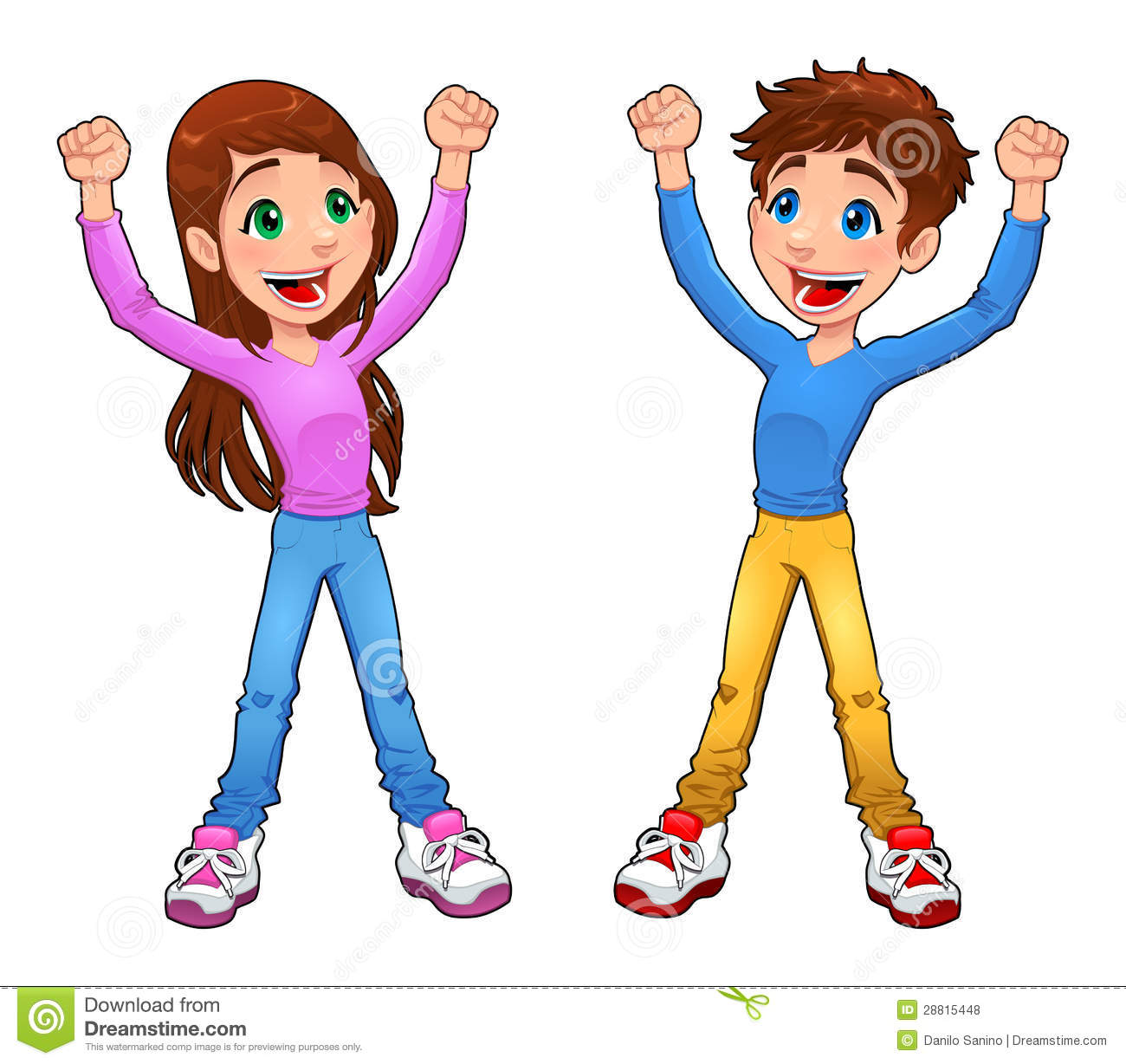 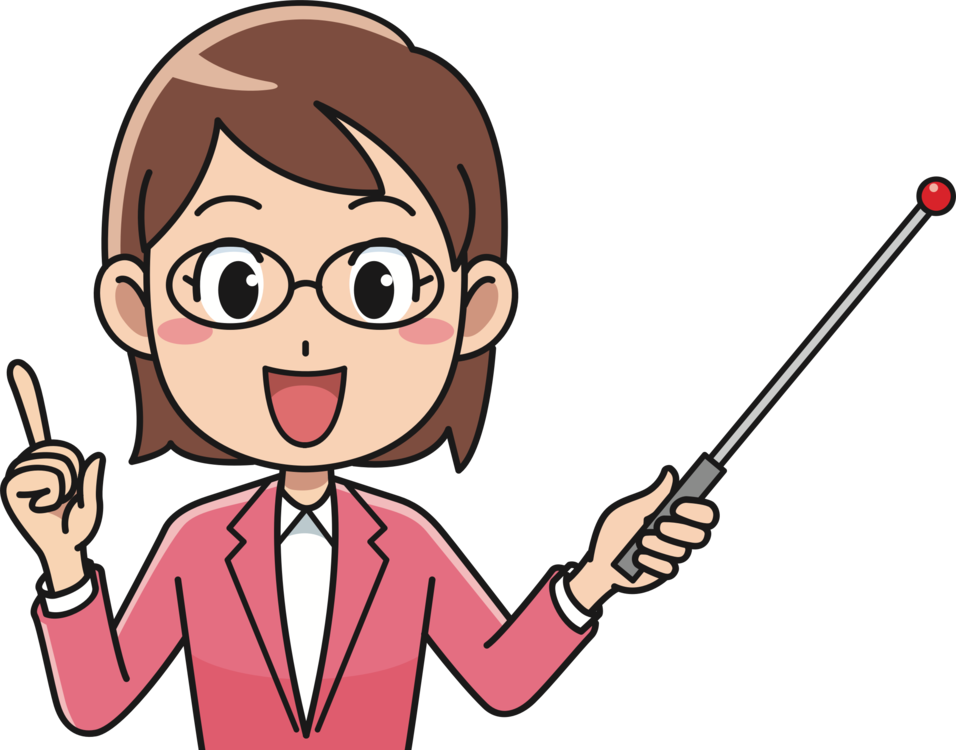 2ــ المُعرّفُ بـ (أل) التّعريفِ
                                     
المدرسةُ ــ الوطنُ.